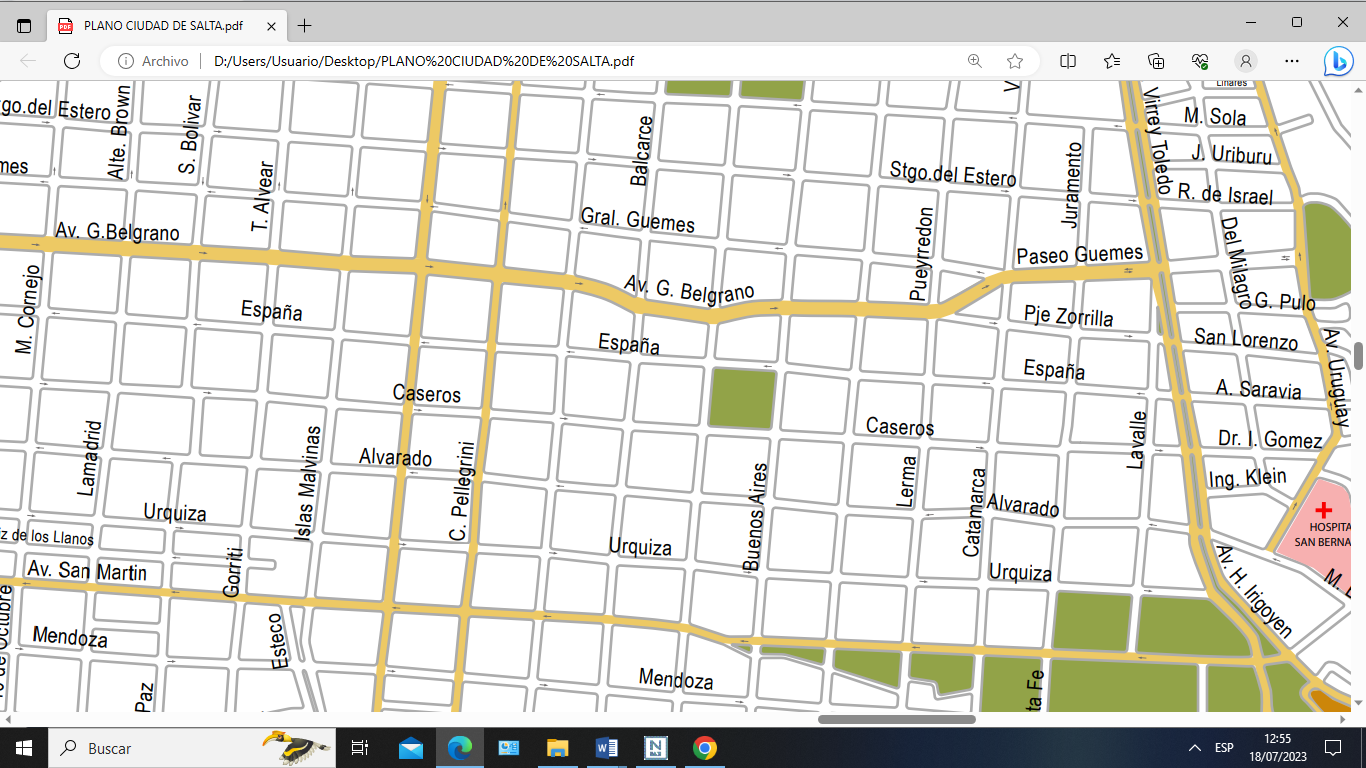 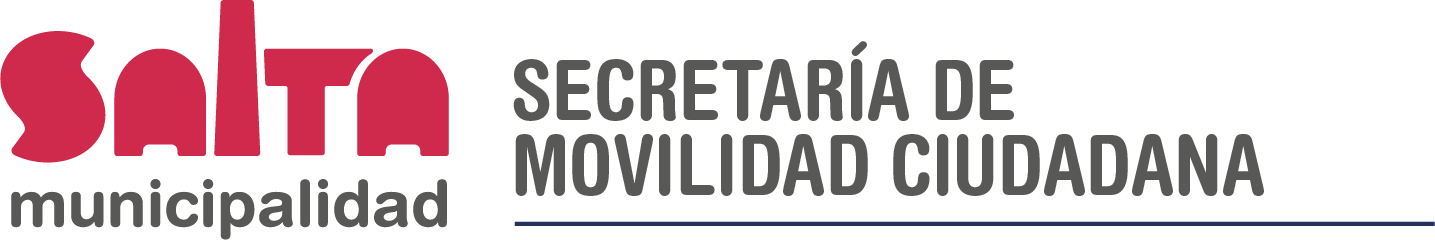 SERV. ENTRONIZACION IMÁGENES DEL MILAGRO 2023

   CORTES: (14:00 A 21:00Hs.)
CASEROS – ZUVIRIA
ESPAÑA – ZUVIRIA
ESPAÑA – MITRE
AV. BELGRANO – MITRE
CASEROS – BALCARCE

     FILTROS:
SAN MARTIN – BS. AS.
ALVARADO BS. AS.
ESPAÑA – DEAN FUNES.
PLAZA 9
DE JULIO
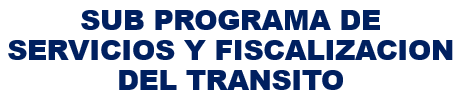